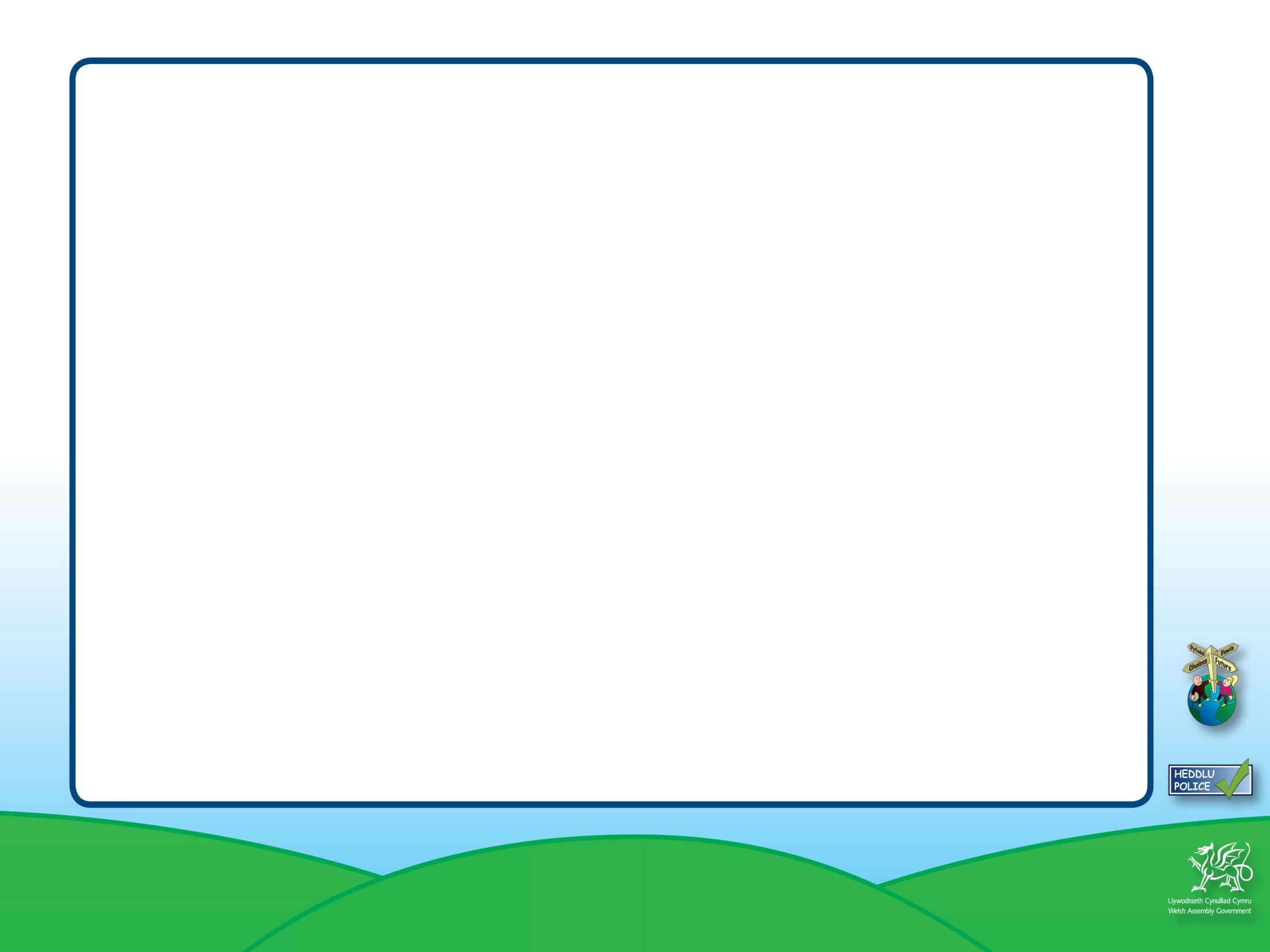 Senario 1
Daeth Tom, sy’n 17 oed o hyd i rif ffôn cyn gariad Janine (16 oed) yn ei ffôn. Aeth yn flin iawn a thaflu’r ffôn yn erbyn y wal, a’i chyhuddo o fod yn ei ffansio o hyd yn dawel bach.
Adnodd 8b
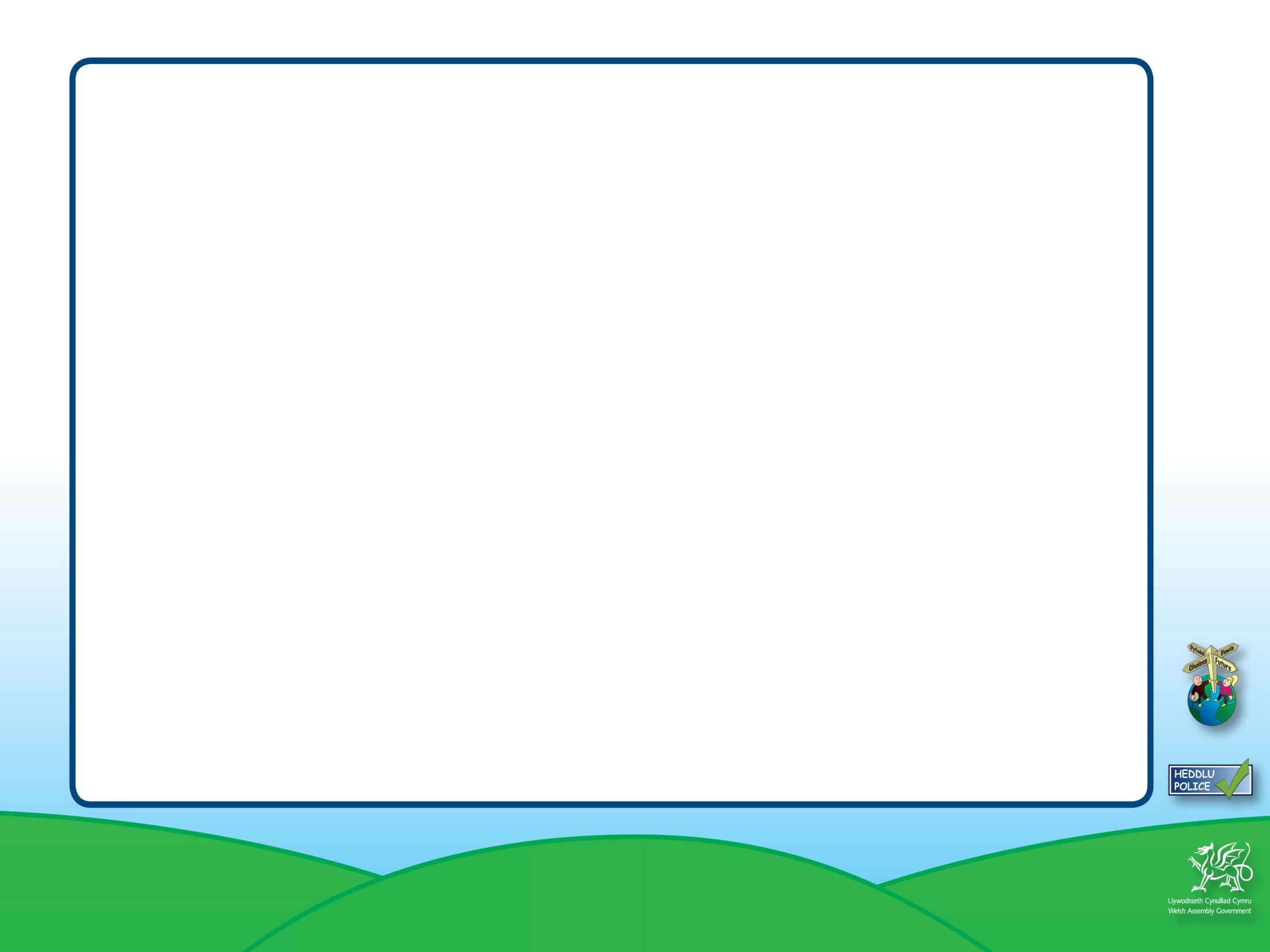 Senario 2
Mae Jonah a Natalya yn 16 oed ac wedi bod yn mynd allan gyda’i gilydd am 6 mis. Mewn parti ffrind mae Natalya yn gweld Jonah yn chwerthin ac yn cael hwyl gydag un o’i ffrindiau gorau. Mae’n gwylltio, yn ei lusgo allan ac yna’n sgrechian arno a rhoi slap galed iddo ar draws ei wyneb a’i gyhuddo o fynd allan gyda’r ddwy. Yn ddiweddarach mae Natalya yn crio ac eisiau bod y ffrindiau eto.